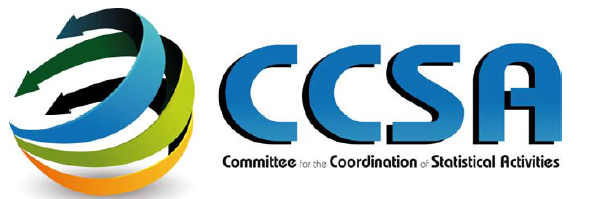 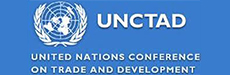 The Fundamental Pillars necessary for a modern National Statistical System
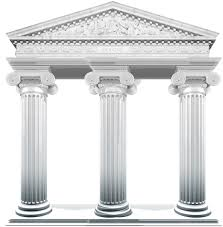 Steve MacFeely 
United Nations Conference on Trade & Development
STS 037
Key Question
How best do we help countries develop 
flexible and responsive statistical systems 
that allow SDG targets (but also other national priorities) 
to be measured and monitored?
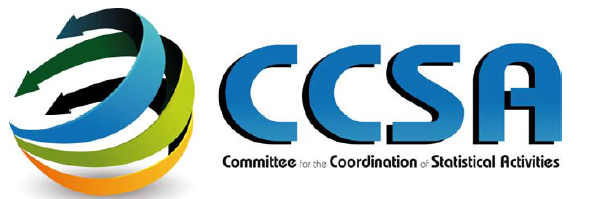 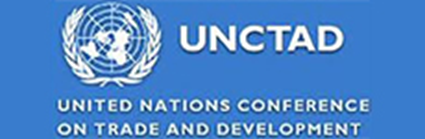 An important reminder
'Economic analysis cherishes the illusion that one good reason should be enough, but the determinants of complex processes are invariably plural and inter-related. Mono causal explanations will not work' 

			            David Landes – 
			            The Wealth and Poverty of Nations (1998: p.517)
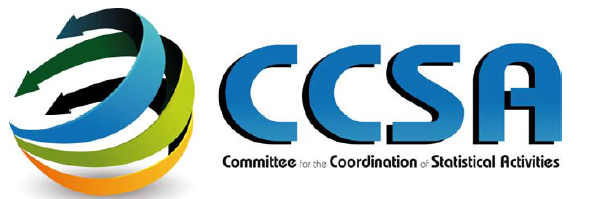 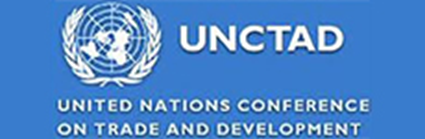 3 Key Pillars
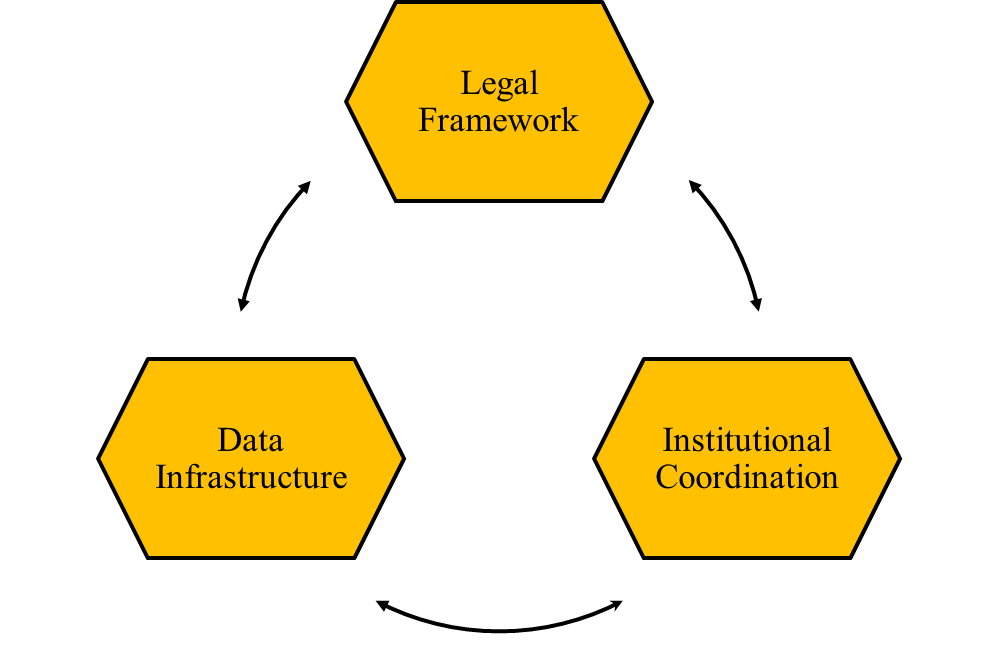 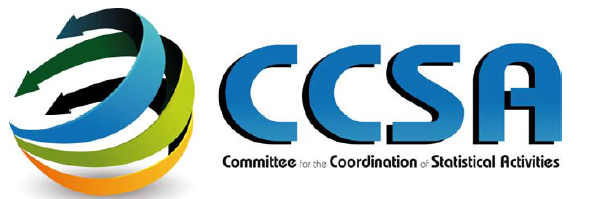 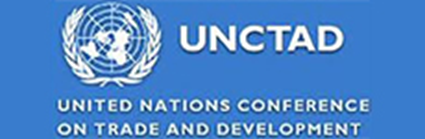 Pillar 1 – Legal Framework
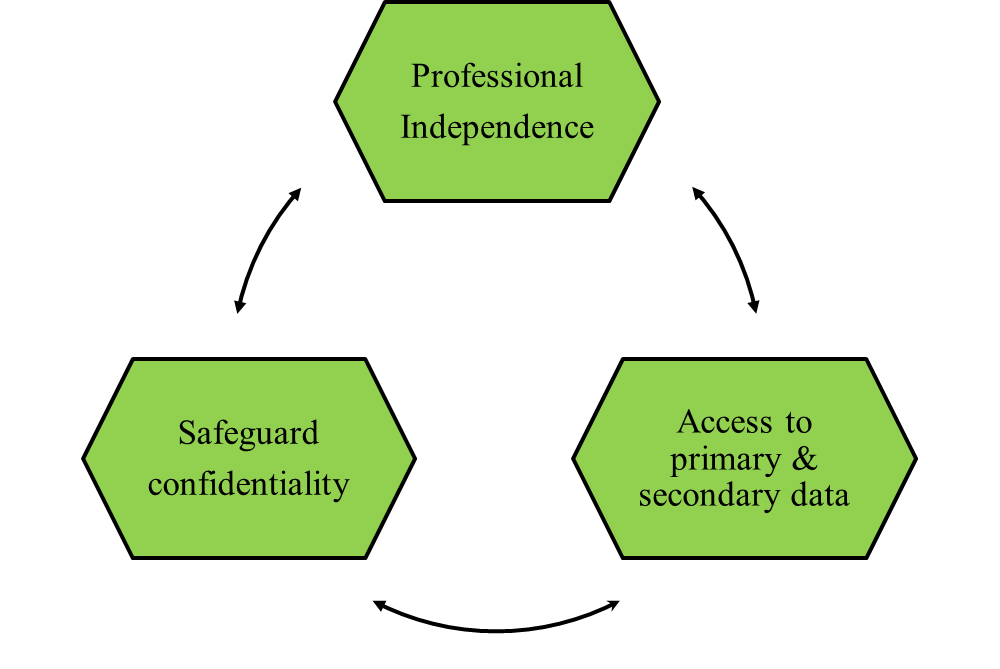 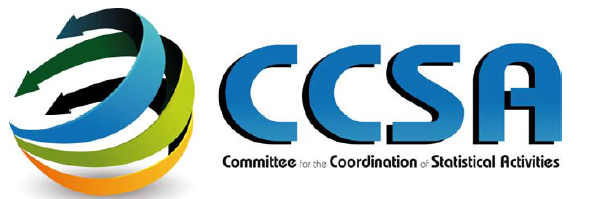 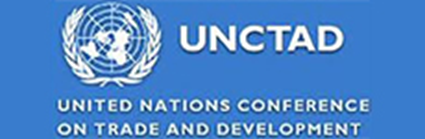 Pillar 2 – Institutional Coordination
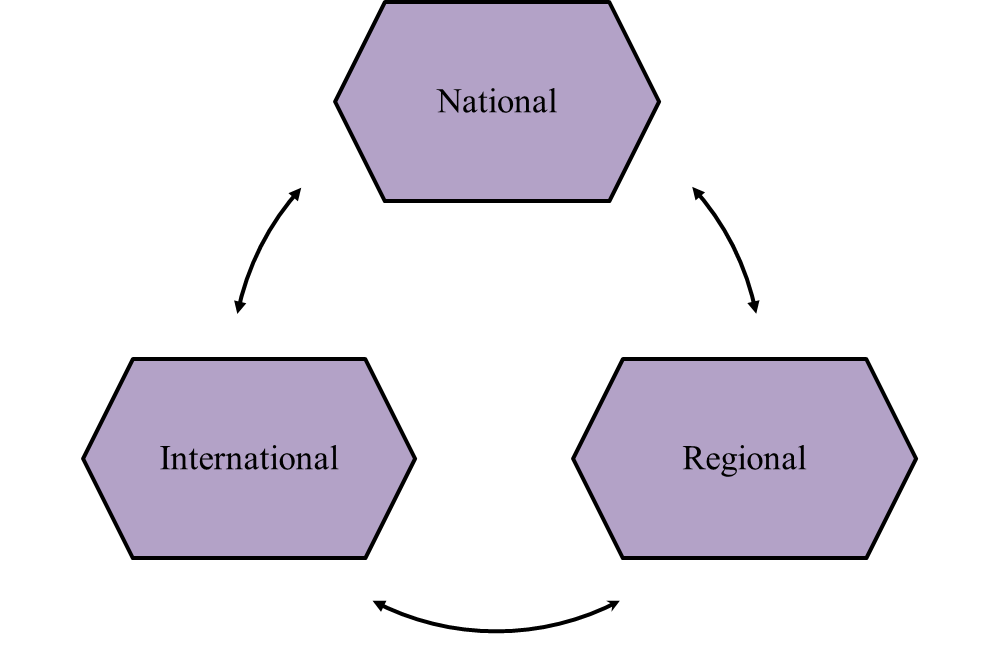 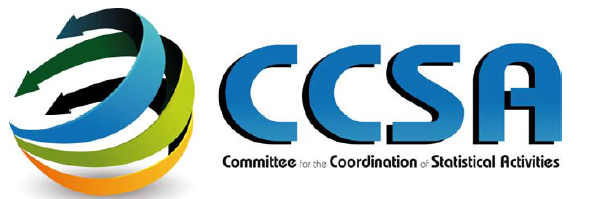 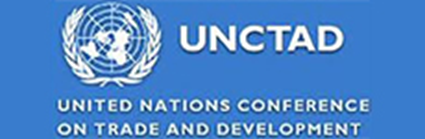 Pillar 3 – Data Infrastructure
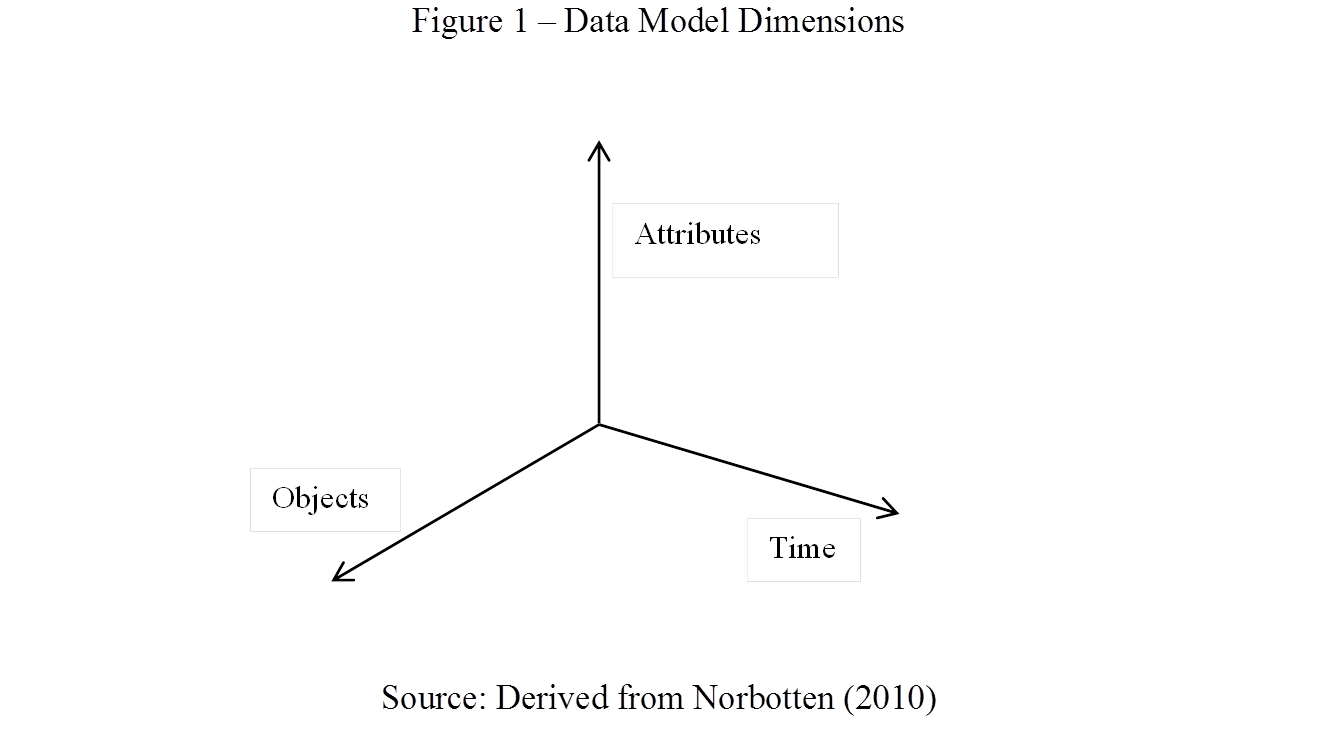 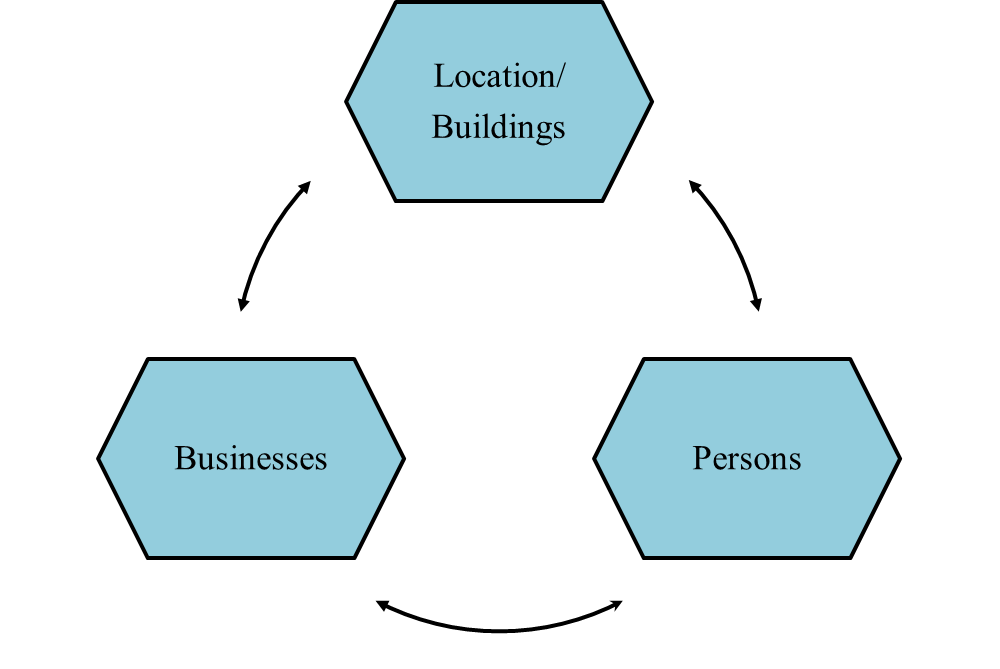 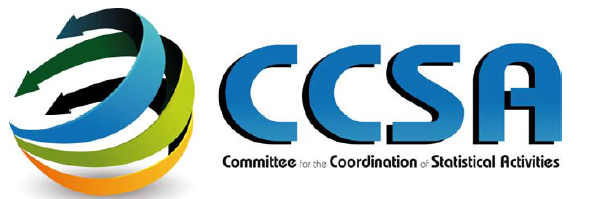 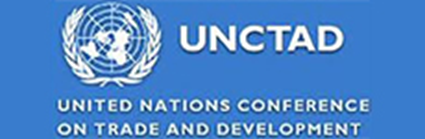 The 3 Pillars of a National Statistical System
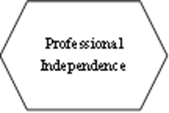 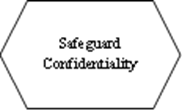 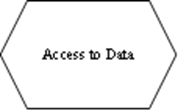 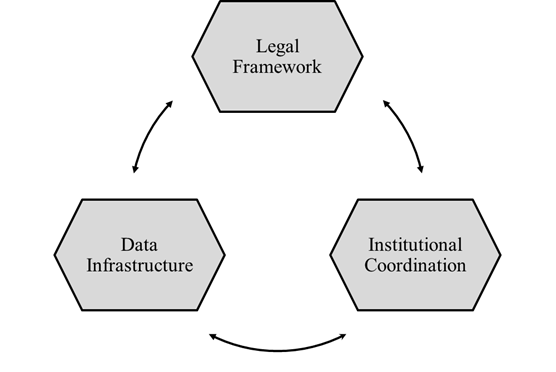 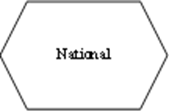 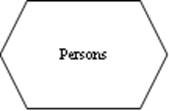 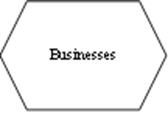 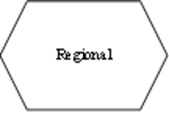 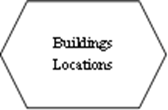 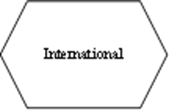 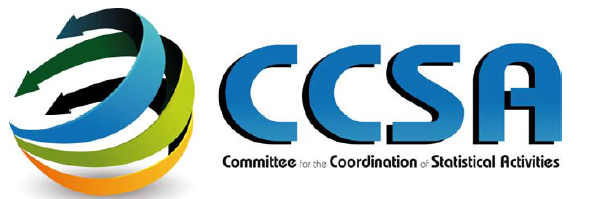 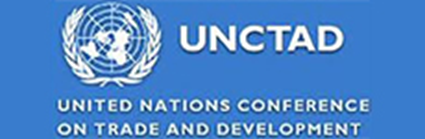 Another Question
Do we need a more integrated approach across CCSA to statistical capacity building?

Opportunities –  SDG Targets

9.1 
‘Develop quality, reliable, sustainable and resilient infrastructure, including regional and trans-border infrastructure, to support economic development and human well-being, with a focus on affordable and equitable access for all’

17.18
‘By 2020, enhance capacity building support to developing countries, including for LDCs and SIDs, to increase significantly the availability of high-quality, timely and reliable data disaggregated by income, gender, age, race, ethnicity, migratory status, disability, geographic location and other characteristics relevant in national contexts’
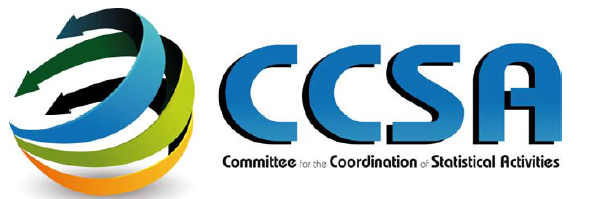 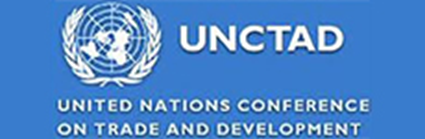 Thank you


steve.macfeely@unctad.org
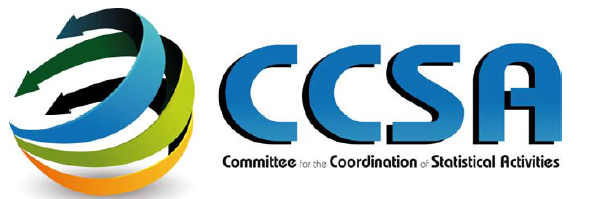 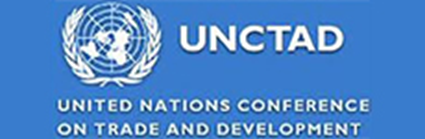